Виртуальные экскурсии  как эффективное средство развития познавательных интересов дошкольников
Муниципальное автономное дошкольное образовательное 
учреждение №18 «Родничок»
Инициативная группа 2019-2020 учебный год
Руководитель: Маер Елена Сергеевна
Виртуальная экскурсия – это организационная форма образовательной деятельности, отличающаяся от реальной экскурсии виртуальным отображением реально существующих объектов.
Она  имеет ряд преимуществ перед традиционными           экскурсиями:
 Не покидая здания детского сада можно посетить и познакомиться с объектами, расположенными за пределами ДОУ, города и даже страны.
 Позволяют разнообразить, сделать интересным образовательный процесс, а значит и более эффективным.
 Помогают реализовать принцип наглядности и научности обучения.
Возможность многоразового просмотра экскурсии и прилагаемой информации.
«Лучше один раз увидеть, чем сто раз услышать».
По форме и содержанию виртуальные экскурсии могут быть нескольких  видов:
фотопутешествие (знакомство с объектами и явлениями вместе с каким-либо героем). Оформляются в виде электронных презентаций и слайд-шоу;
видеоэкскурсия, комментариями к которой служат рассказы детей или экскурсовода. Это могут быть видеозаписи семейного путешествия или видеоролики, размещенные на сайтах и в глобальной сети Интернет;
интерактивное общение с помощью программы Skype
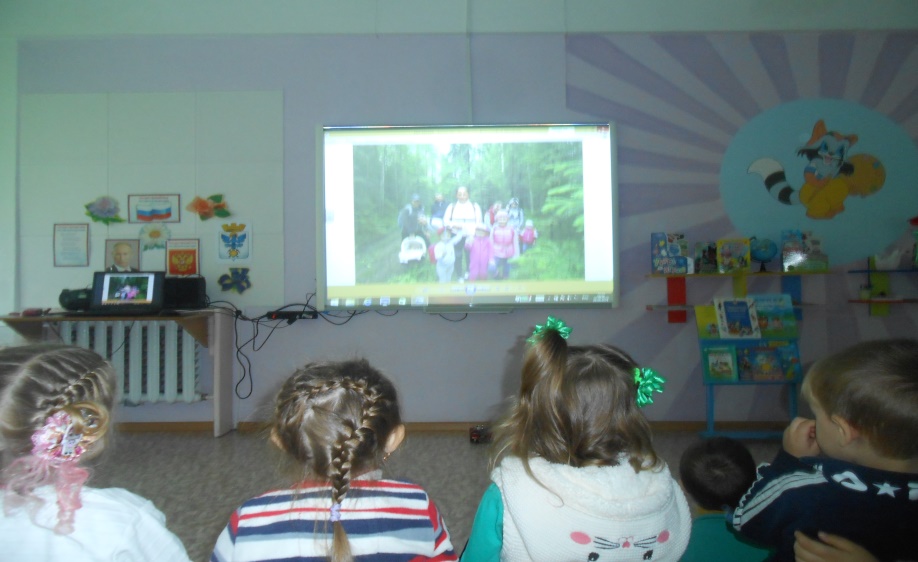 Наиболее  важные этапы создания виртуальной экскурсии:
постановка цели и задач экскурсии;
 выбор темы;
 изучение литературы по данному вопросу;
отбор и изучение экскурсионных объектов;
оцифровка фото и иллюстраций,
составление маршрута экскурсии на основе видеоряда;
 подготовка текста экскурсии (речи экскурсовода);
 составление плана, определение техники ведения экскурсии;
 показ экскурсии.
Рекомендации по подготовке и проведению виртуальной экскурсии
Использование виртуальных экскурсий способствует развитию психических познавательных процессов, формирует у детей потребности в получении информации при помощи доступных средств, повышает мотивацию к познанию, формирует активную личностную позицию в окружающем мире.

     Во время виртуальных экскурсий меняется взаимодей-ствие педагога с воспитанниками: его активность уступает место активности воспитанника, задача взрослого – создать условия для их инициативы. Воспитанники выступают полноправными участниками, их опыт важен не менее, чем опыт взрослого, побуждает воспитанников к самостоятельному поиску, исследованию.